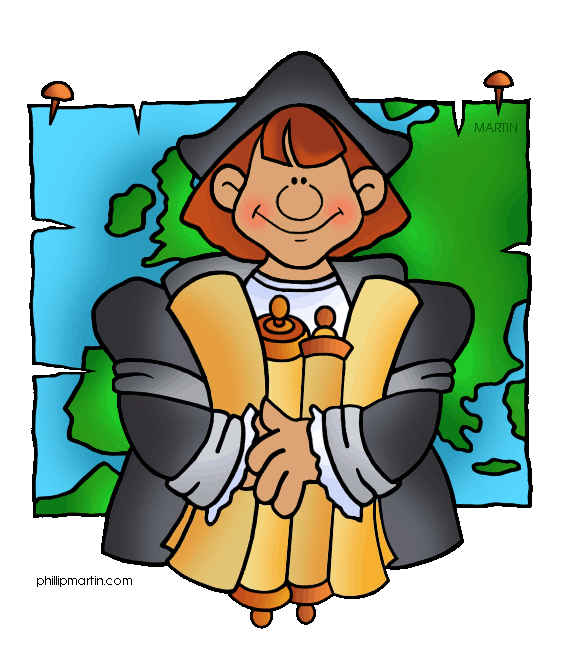 Do Now:
Turn in your Sugar, Potato, or Horse ad.
Grab today’s Agenda (3:8) from your Out Box.

Get onto Nearpod.
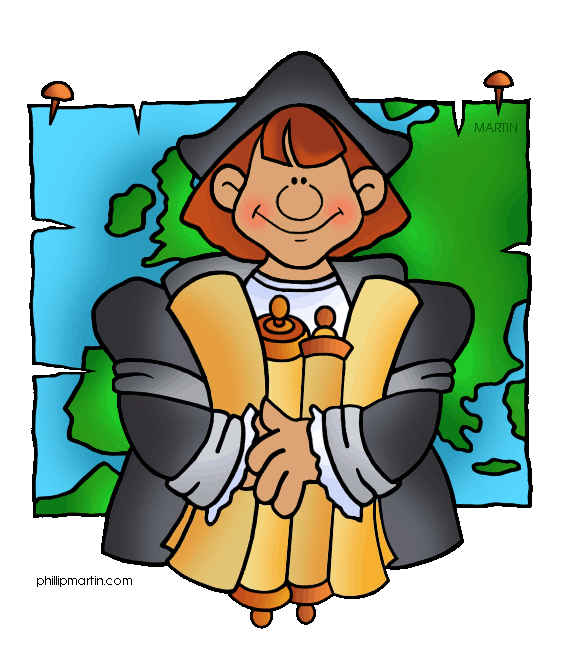 Objective:The Columbian Exchange
WHII.4d and f
TSWDK of the impact of the European Age of Discovery and expansion into the Americas, Africa, and Asia by describing the Columbian Exchange, including its impact on native populations and by mapping and explaining the Triangular Trade.
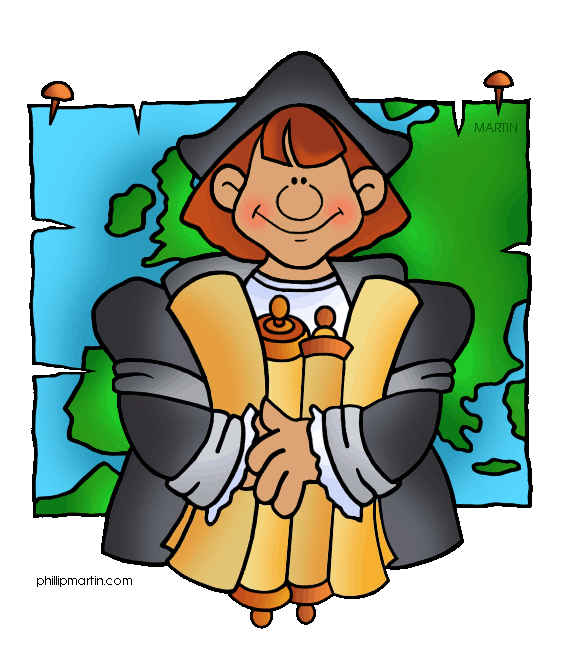 The Columbian Exchange
Triangular Trade
Columbian Exchange
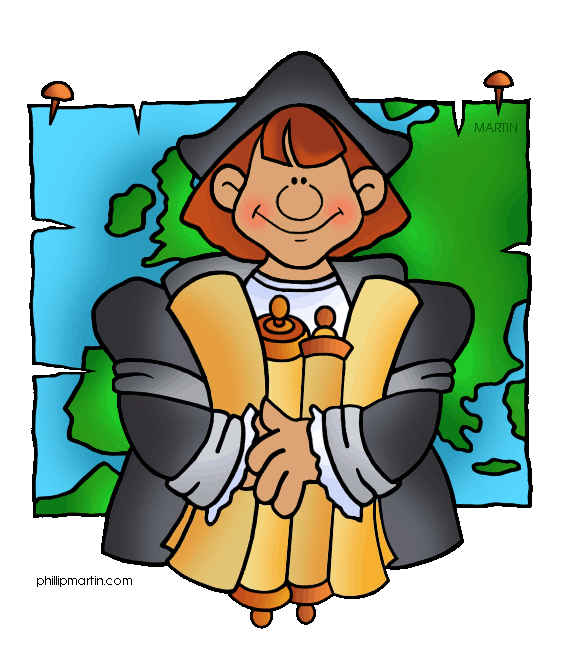 Triangular Trade
Definition
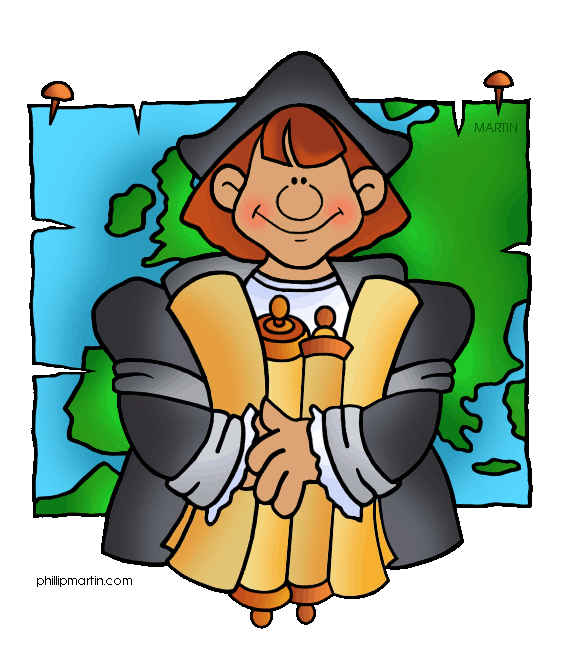 Triangular Trade
Definition
The European nations established a trade pattern known as the Triangular Trade.
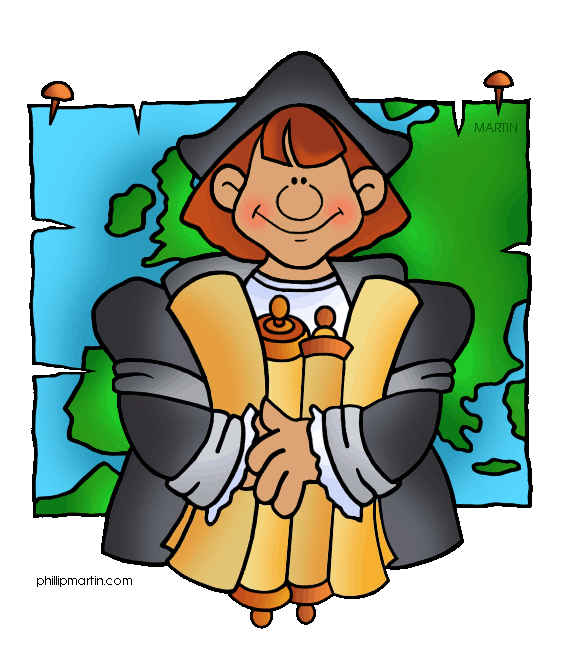 Triangular Trade
Definition
The European nations established a trade pattern known as the Triangular Trade.
It linked Europe, Africa, and the Americas.
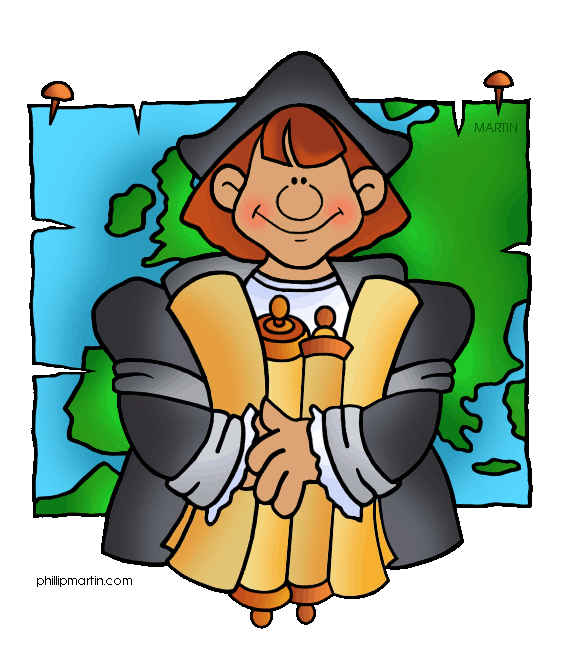 Triangular Trade
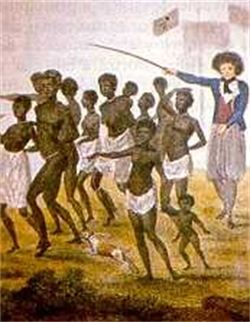 Definition
The European nations established a trade pattern known as the Triangular Trade.
It linked Europe, Africa, and the Americas.
Slaves,
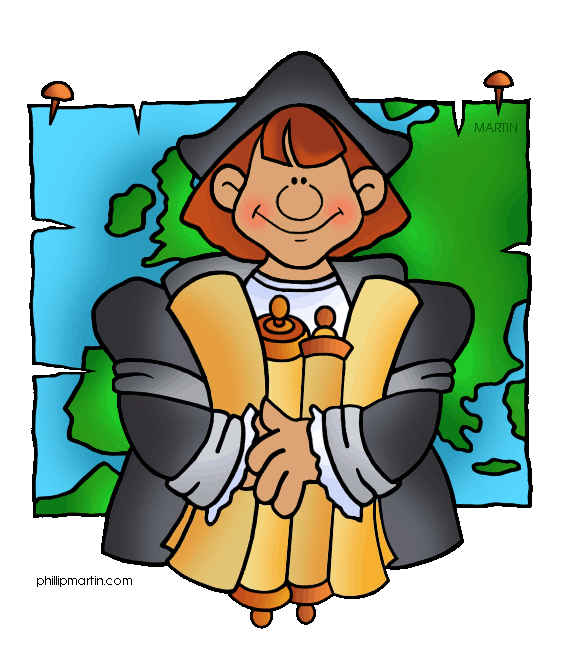 Triangular Trade
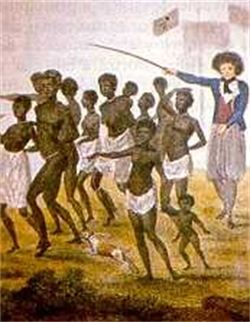 Definition
The European nations established a trade pattern known as the Triangular Trade.
It linked Europe, Africa, and the Americas.
Slaves, sugar,
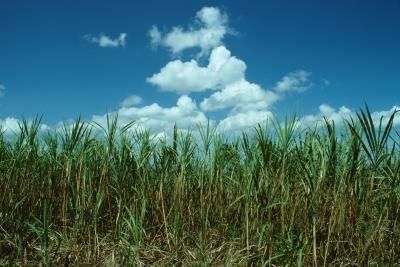 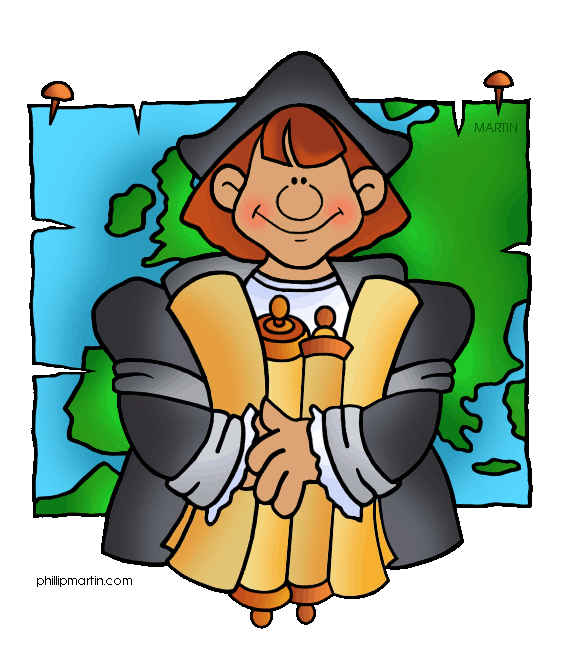 Triangular Trade
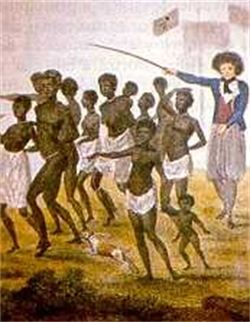 Definition
The European nations established a trade pattern known as the Triangular Trade.
It linked Europe, Africa, and the Americas.
Slaves, sugar, and rum were traded.
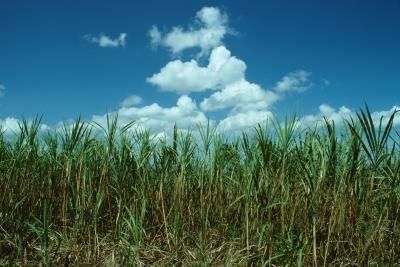 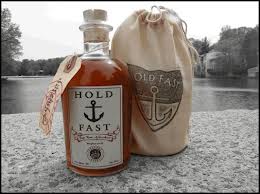 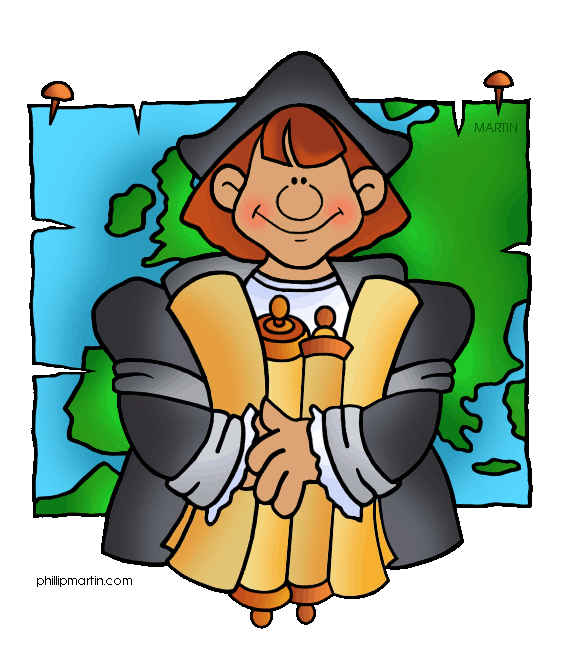 Triangular Trade
Pattern
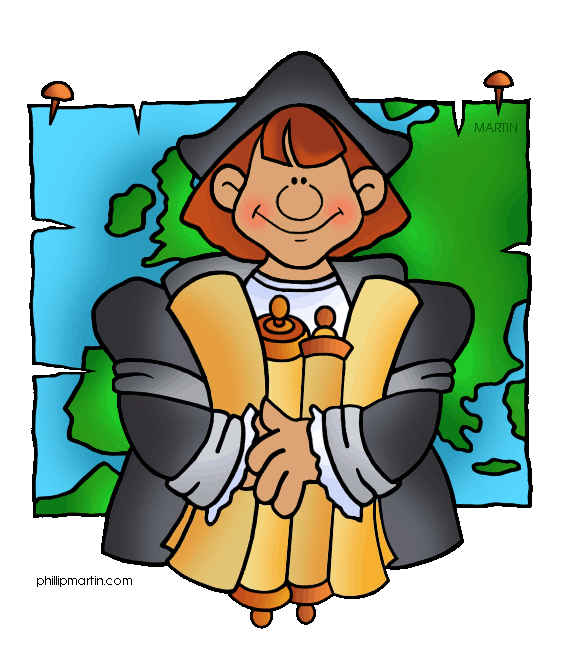 Triangular Trade
Pattern
1st: Merchants shipped cotton goods, weapons, and liquor to Africa in exchange for slaves and gold.
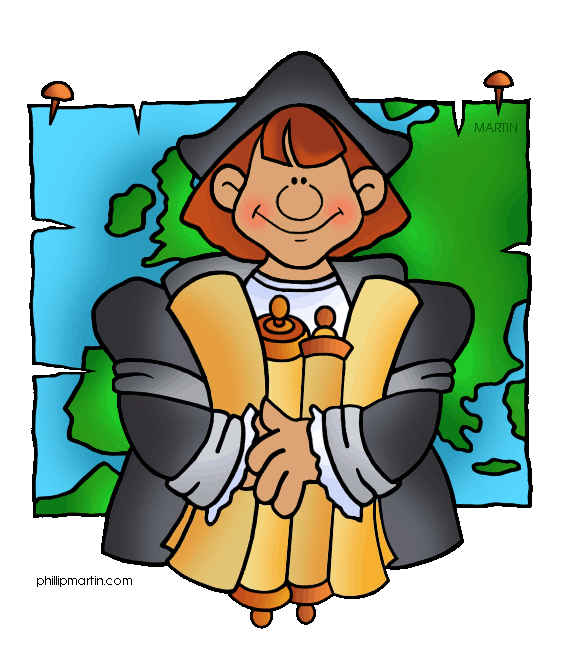 Triangular Trade
Pattern
1st: Merchants shipped cotton goods, weapons, and liquor to Africa in exchange for slaves and gold.
2nd: The shipment of slaves across the Atlantic to the Americas.  Slaves sold for goods produced on plantations, such as sugar, tobacco, and raw cotton.
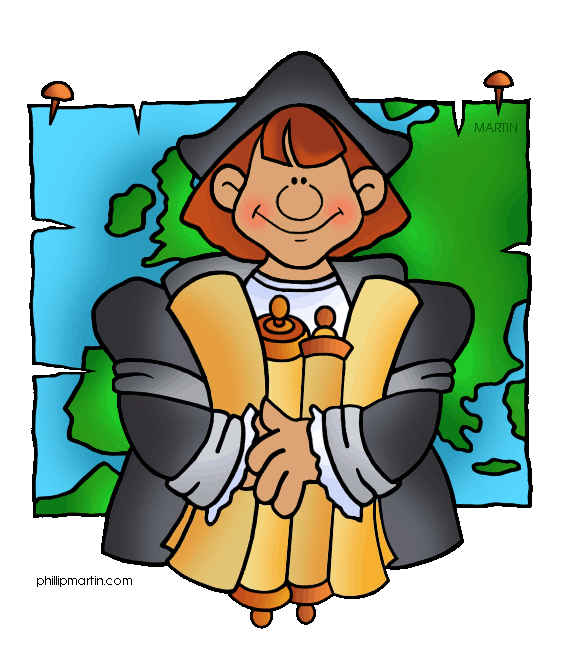 Triangular Trade
Pattern
1st: Merchants shipped cotton goods, weapons, and liquor to Africa in exchange for slaves and gold.
2nd: The shipment of slaves across the Atlantic to the Americas.  Slaves sold for goods produced on plantations, such as sugar, tobacco, and raw cotton.
3rd:  Merchants sent the products produced by the plantations to Europe.  Raw materials shipped to Europe were manufactured into finished goods to be sold in the colonies and Africa.
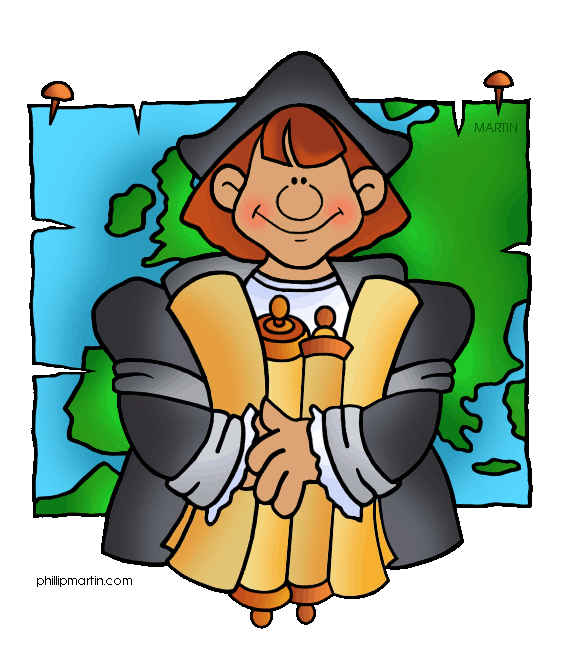 Triangular Trade
Middle Passage
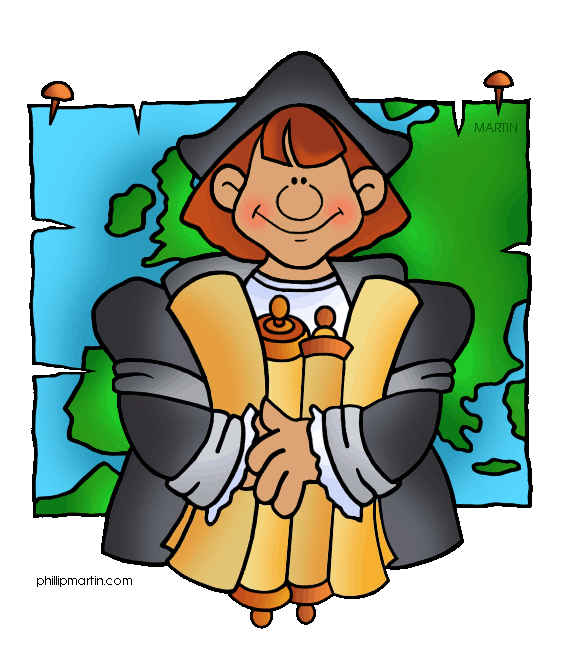 Triangular Trade
Middle Passage
The slave journey across the Atlantic from Africa to the Americas was known as the Middle Passage.
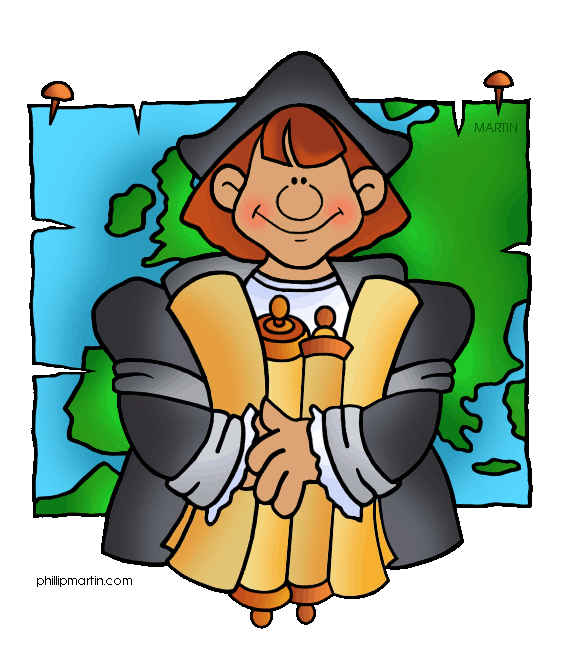 Triangular Trade
Middle Passage
The slave journey across the Atlantic from Africa to the Americas was known as the Middle Passage.
The Middle Passage was brutal and degrading.
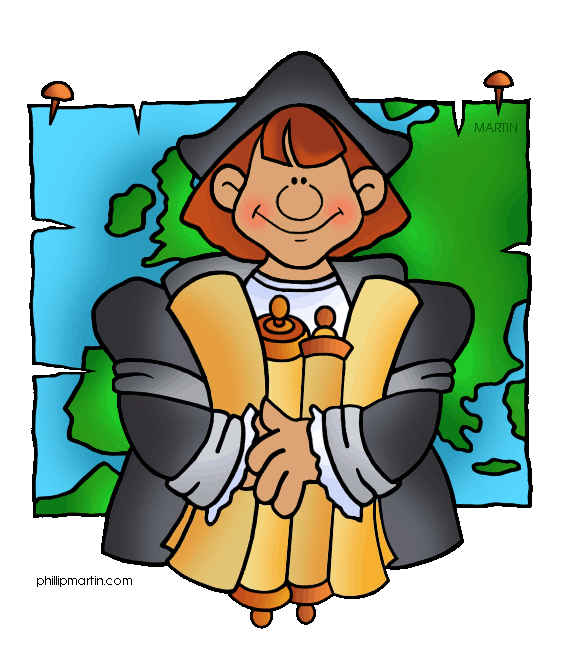 Triangular Trade
Middle Passage
The slave journey across the Atlantic from Africa to the Americas was known as the Middle Passage.
The Middle Passage was brutal and degrading.
Traders chained the slaves in the crowded hold of the ship.  This stopped slaves from jumping overboard or causing trouble aboard the ship.
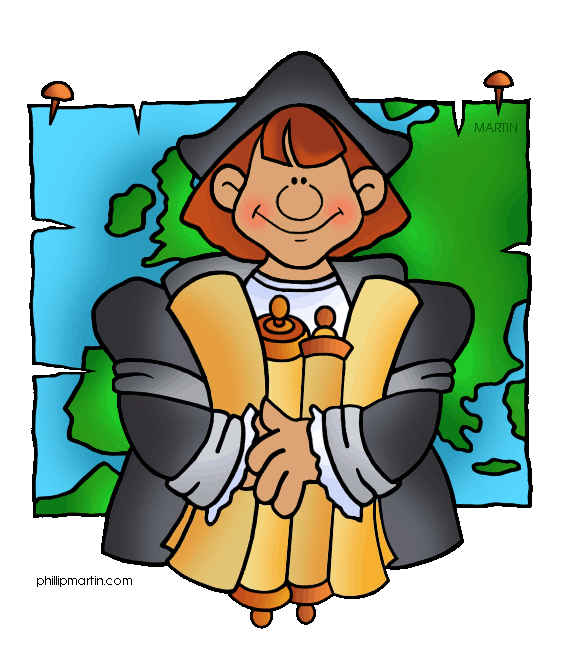 Triangular Trade
Middle Passage
The slave journey across the Atlantic from Africa to the Americas was known as the Middle Passage.
The Middle Passage was brutal and degrading.
Traders chained the slaves in the crowded hold of the ship.  This stopped slaves from jumping overboard or causing trouble aboard the ship.
Slaves had little food or water and no sanitary facilities.
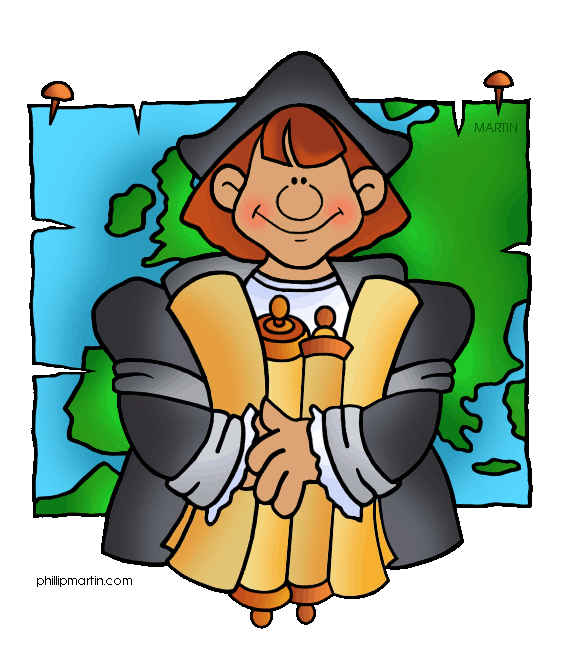 Triangular Trade
Middle Passage
The slave journey across the Atlantic from Africa to the Americas was known as the Middle Passage.
The Middle Passage was brutal and degrading.
Traders chained the slaves in the crowded hold of the ship.  This stopped slaves from jumping overboard or causing trouble aboard the ship.
Slaves had little food or water and no sanitary facilities.
Many died before reaching their destination.
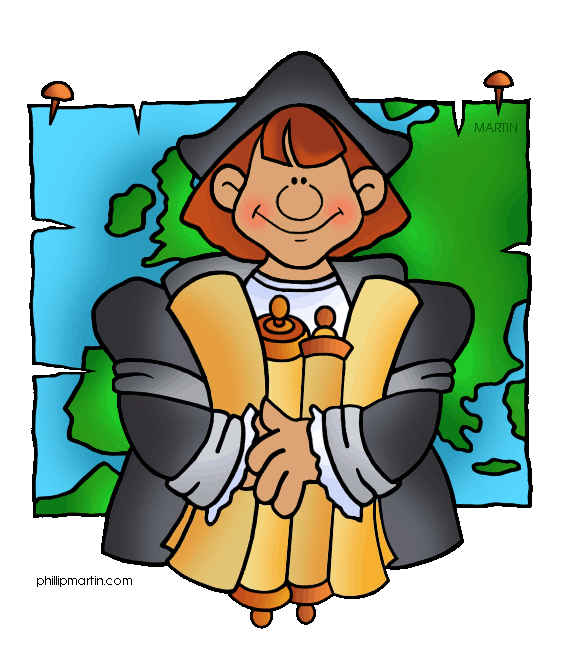 The Columbian Exchange
Definition
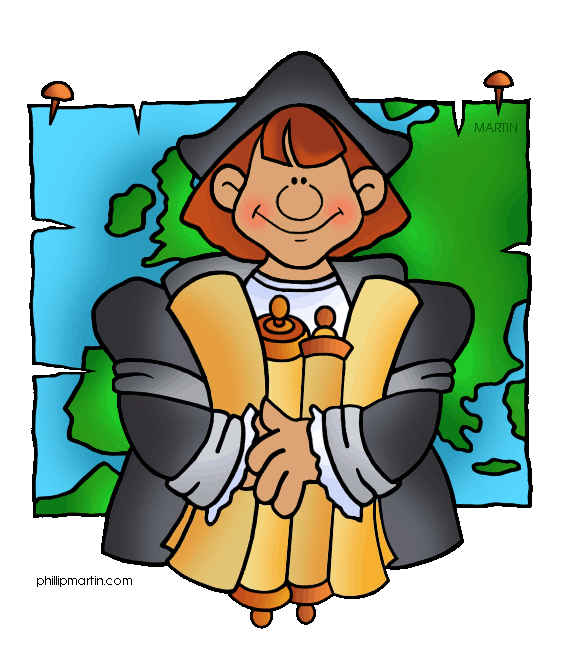 The Columbian Exchange
Definition
An exchange of goods, plants, animals, and diseases that followed Columbus’ initial connection between Europe and the Americas.
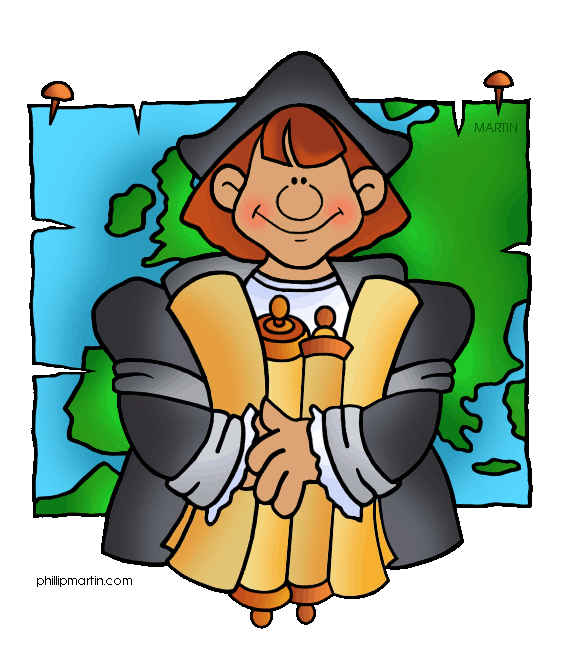 The Columbian Exchange
Definition
An exchange of goods, plants, animals, and diseases that followed Columbus’ initial connection between Europe and the Americas.
The discovery of the Americas by Europeans resulted in the exchange of products and resources between the Eastern and Western Hemisphere.
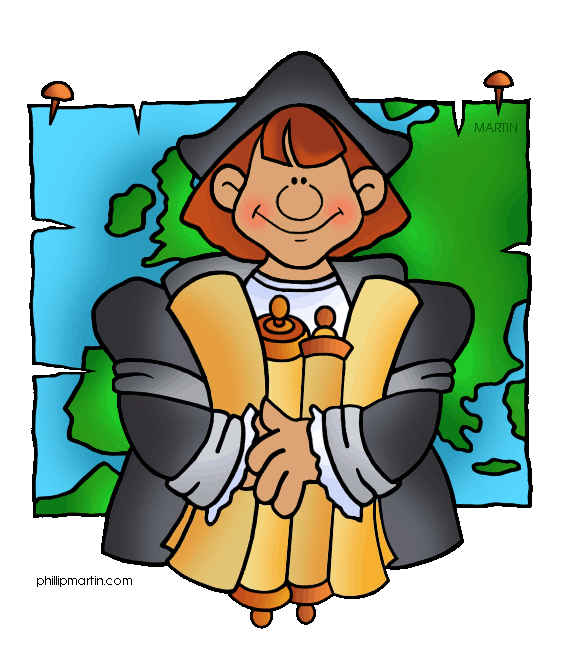 Columbian ExchangePattern
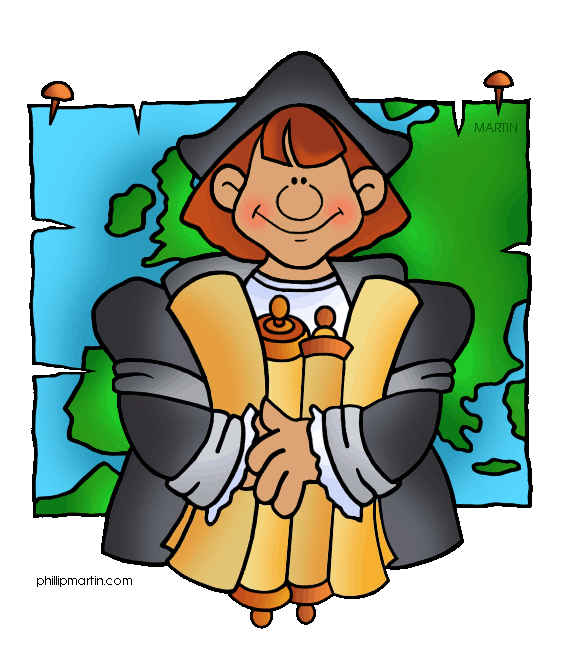 Columbian ExchangePattern
From Western Hemisphere (Americas) to Eastern Hemisphere (Europe)
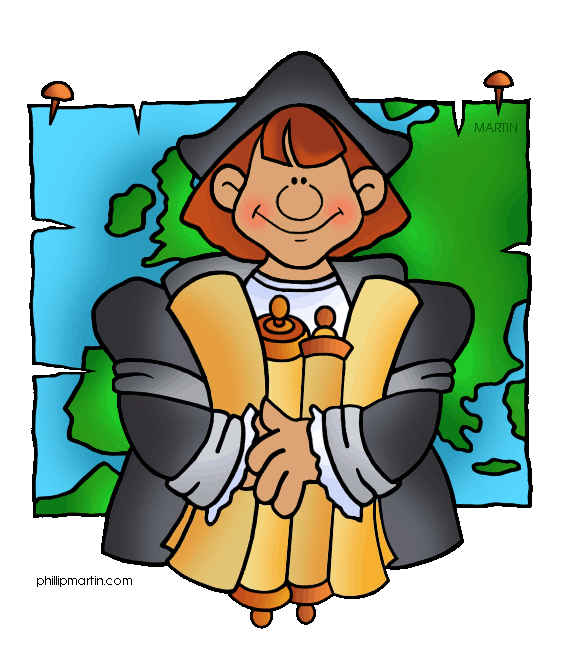 Columbian ExchangePattern
From Western Hemisphere (Americas) to Eastern Hemisphere (Europe)
From Eastern Hemisphere (Europe) to Western Hemisphere (Americas)
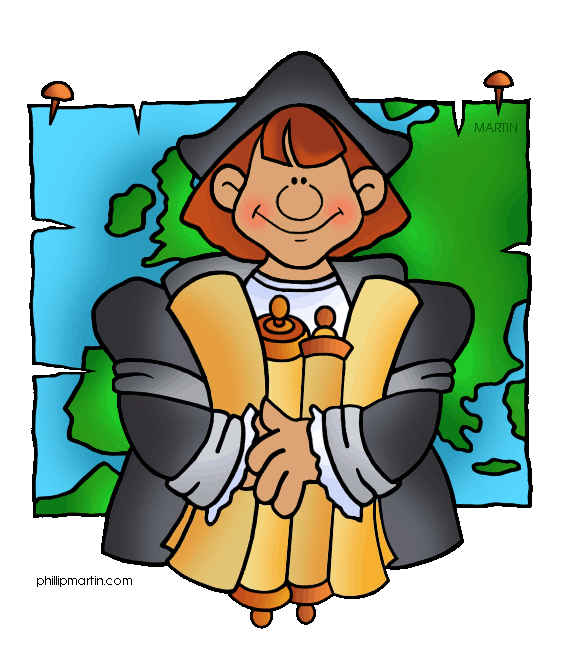 Columbian ExchangePattern
From Western Hemisphere (Americas) to Eastern Hemisphere (Europe)
Agricultural products, such as corn, potatoes, and tobacco.
From Eastern Hemisphere (Europe) to Western Hemisphere (Americas)
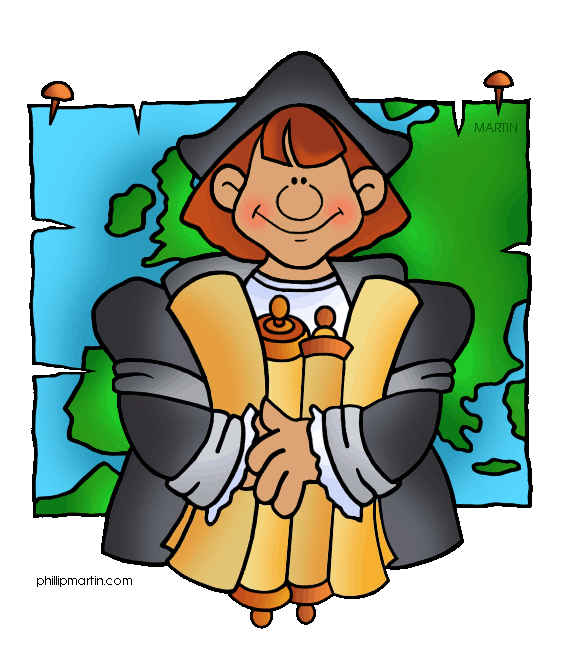 Columbian ExchangePattern
From Western Hemisphere (Americas) to Eastern Hemisphere (Europe)
Agricultural products, such as corn, potatoes, and tobacco.
Changed European lifestyle.
From Eastern Hemisphere (Europe) to Western Hemisphere (Americas)
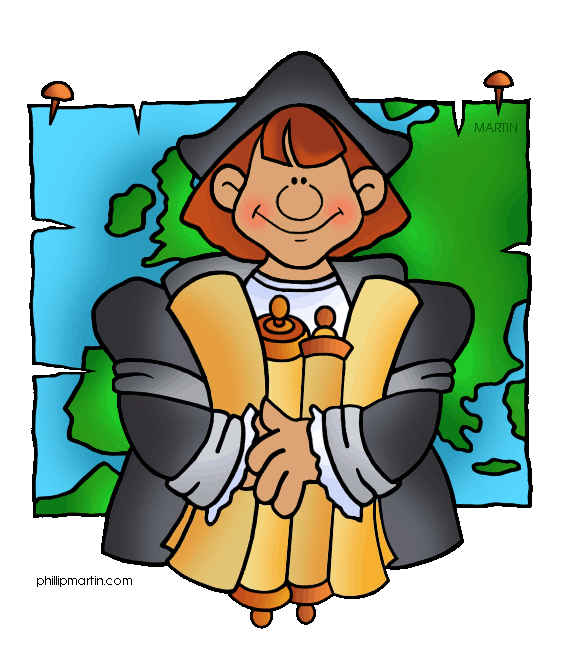 Columbian ExchangePattern
From Western Hemisphere (Americas) to Eastern Hemisphere (Europe)
Agricultural products, such as corn, potatoes, and tobacco.
Changed European lifestyle.
From Eastern Hemisphere (Europe) to Western Hemisphere (Americas)
Horses, cattle, and diseases (smallpox)
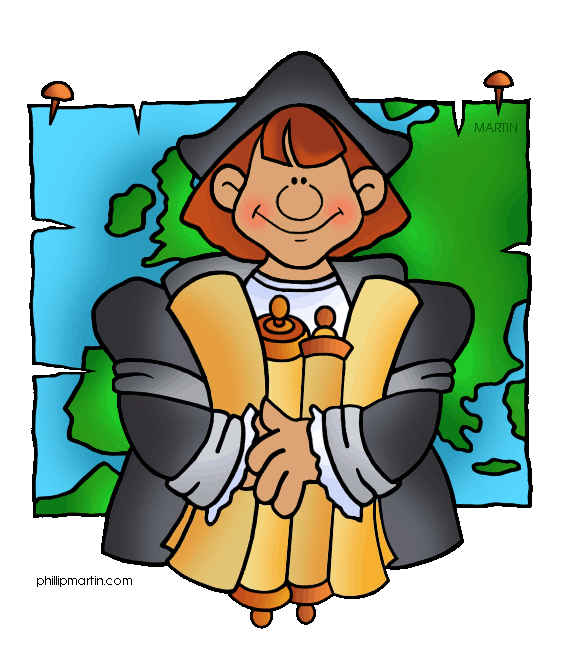 Columbian ExchangePattern
From Western Hemisphere (Americas) to Eastern Hemisphere (Europe)
Agricultural products, such as corn, potatoes, and tobacco.
Changed European lifestyle.
From Eastern Hemisphere (Europe) to Western Hemisphere (Americas)
Horses, cattle, and diseases (smallpox)
Changed the lifestyle of American Indians
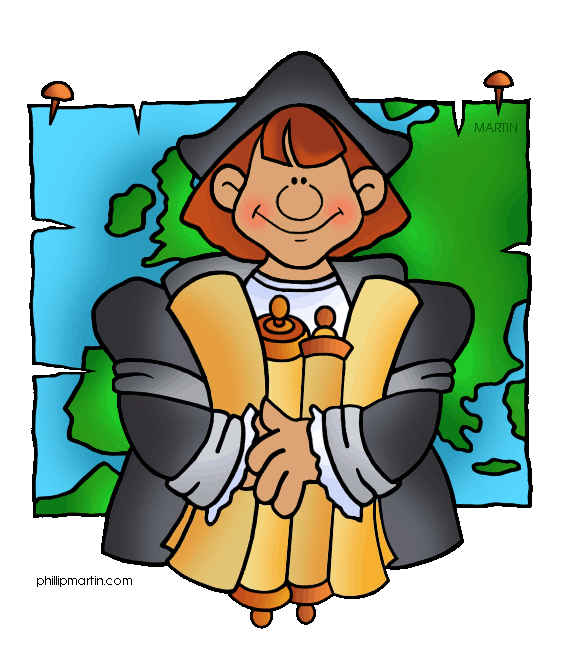 Columbian Exchange
Impact
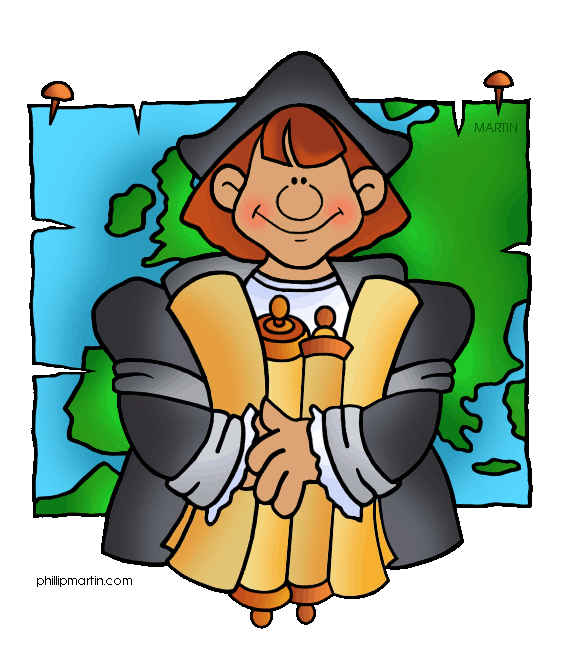 Columbian Exchange
Impact
Shortage of labor to grow cash crops led to the use of African slaves.
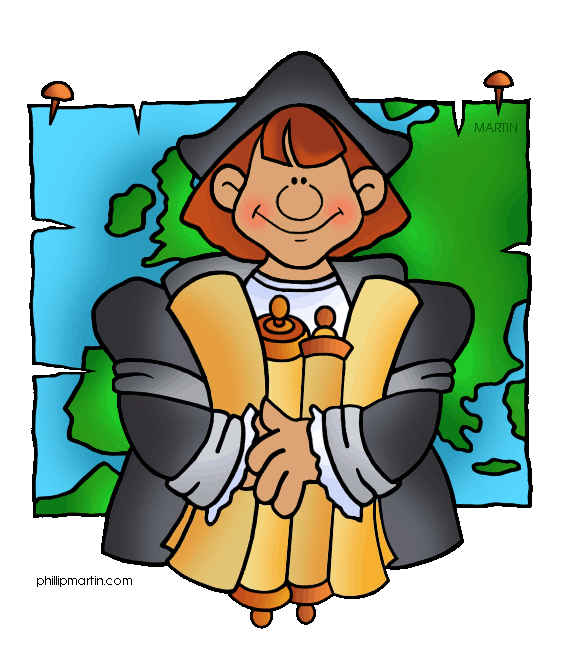 Columbian Exchange
Impact
Shortage of labor to grow cash crops led to the use of African slaves.
Slavery was based on race.
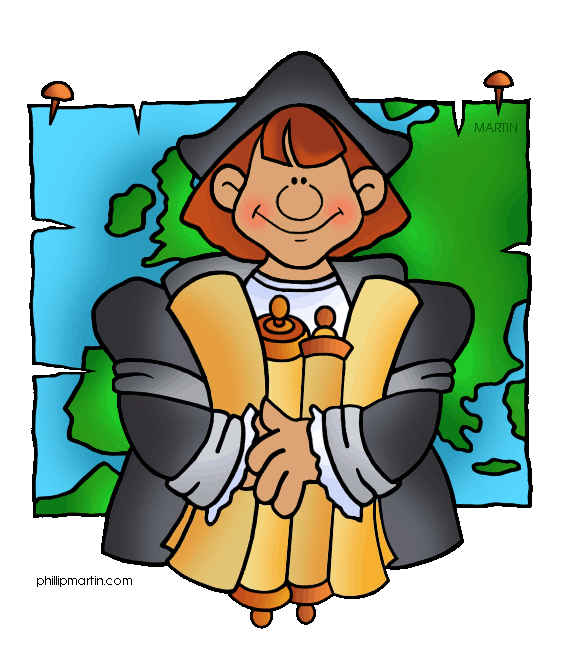 Columbian Exchange
Impact
Shortage of labor to grow cash crops led to the use of African slaves.
Slavery was based on race.
European plantation system in the Caribbean and the Americas destroyed indigenous economies and damaged the environment.
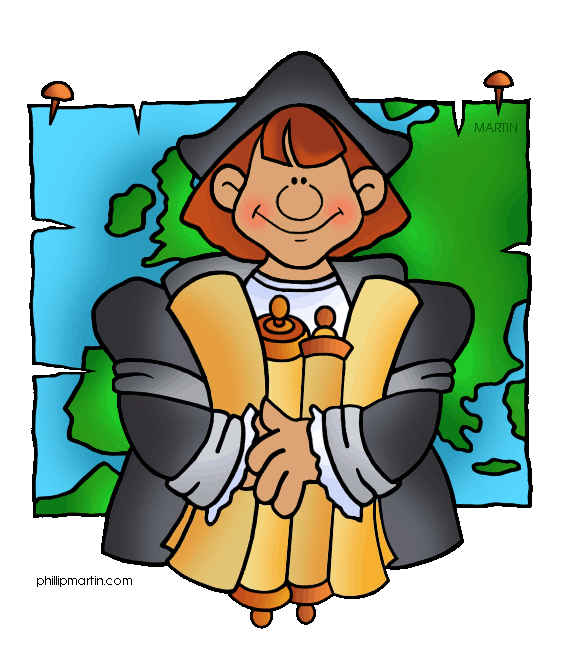 Conclusion
The European nations established a trade pattern known as the Triangular Trade which connected Europe, Africa, and the Americas.
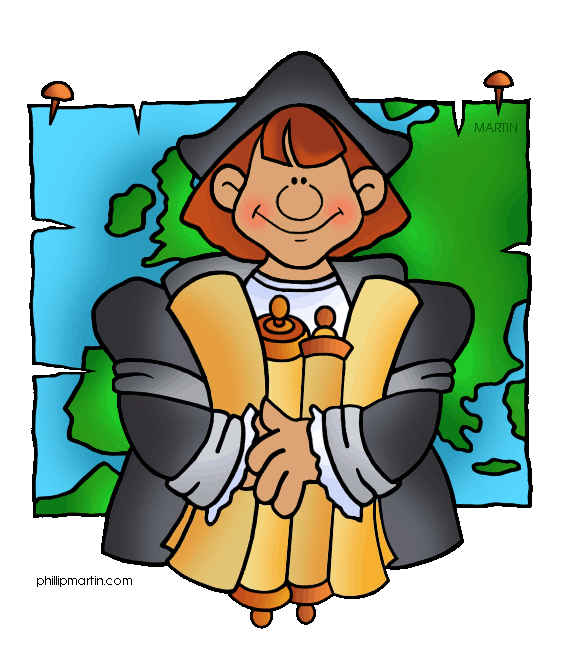 Conclusion
The European nations established a trade pattern known as the Triangular Trade which connected Europe, Africa, and the Americas.
The discovery of the Americas by Europeans resulted in an exchange of products and resources between the Eastern and Western Hemisphere.
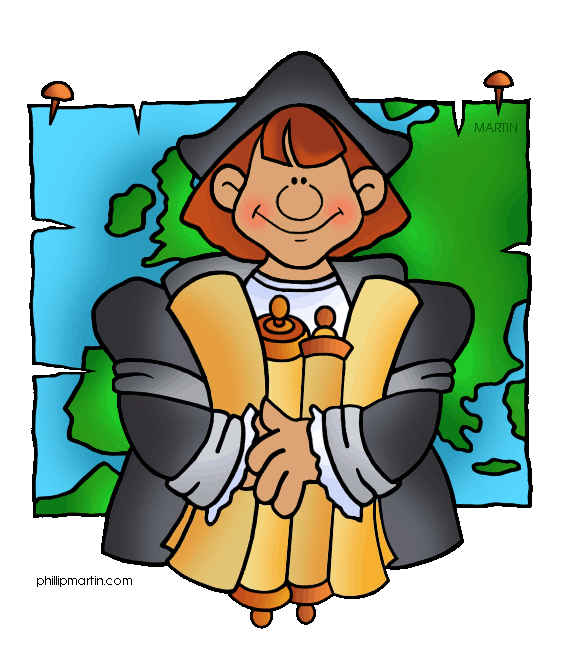 Conclusion
The European nations established a trade pattern known as the Triangular Trade which connected Europe, Africa, and the Americas.
The discovery of the Americas by Europeans resulted in an exchange of products and resources between the Eastern and Western Hemisphere.

Crash Course:  The Columbian Exchange
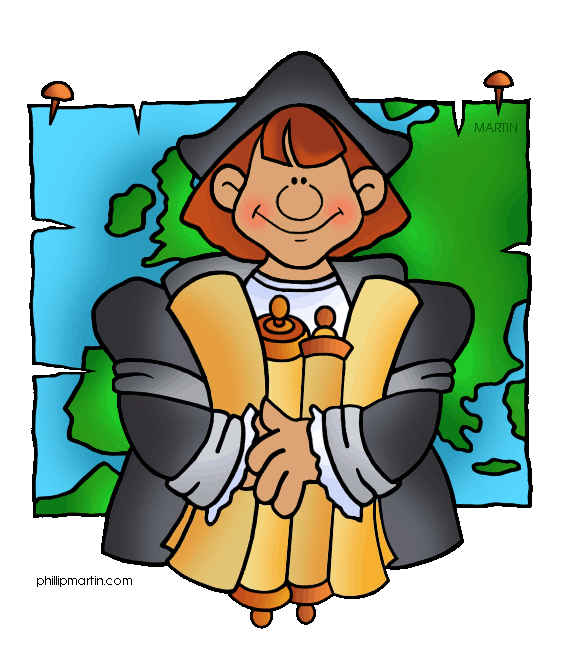 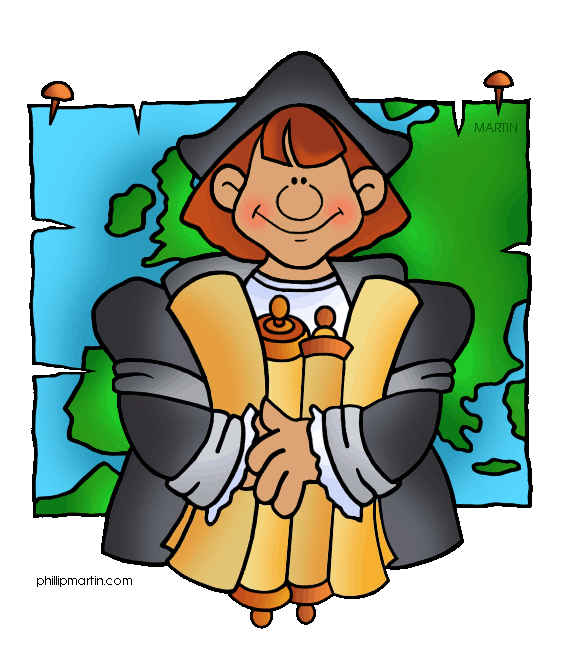 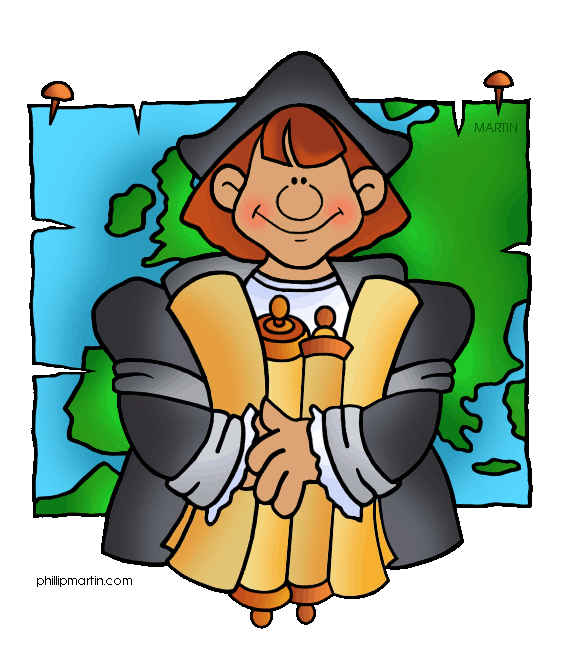